FTK Report
Paola for the  FTK Team
Martedi’ 15 settembre, Pisa
AM system schedule
LAMBV3 arrived
Waiting
Validation V3
& DC-DC conv
+8 LAMBs 
Mounted for a total of 12
4 LAMBs 
mounted
Sept          Oct           Nov           Dic             Jan          Feb           March       April         May
Test
3 AMBV4
+128
AM06
Ready
To mount
Production
20 AMBSLP
70 LAMBs
Test Boards 
&
Install them
64-96
AM06
Ready
To mount
Ready
To submit
AMBV4
Submission
AMBV4
AMBSLP V4 design    Saverio-Paola
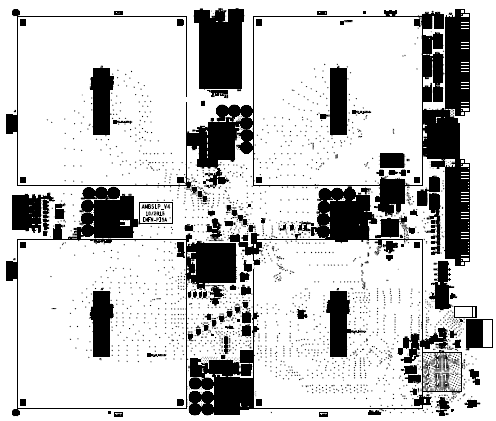 TESTS before AMBSLP_V4 submittedGuido-Saverio-Hikmat-Paola-FrancescoTests Random intensivi AMBSLP_V3
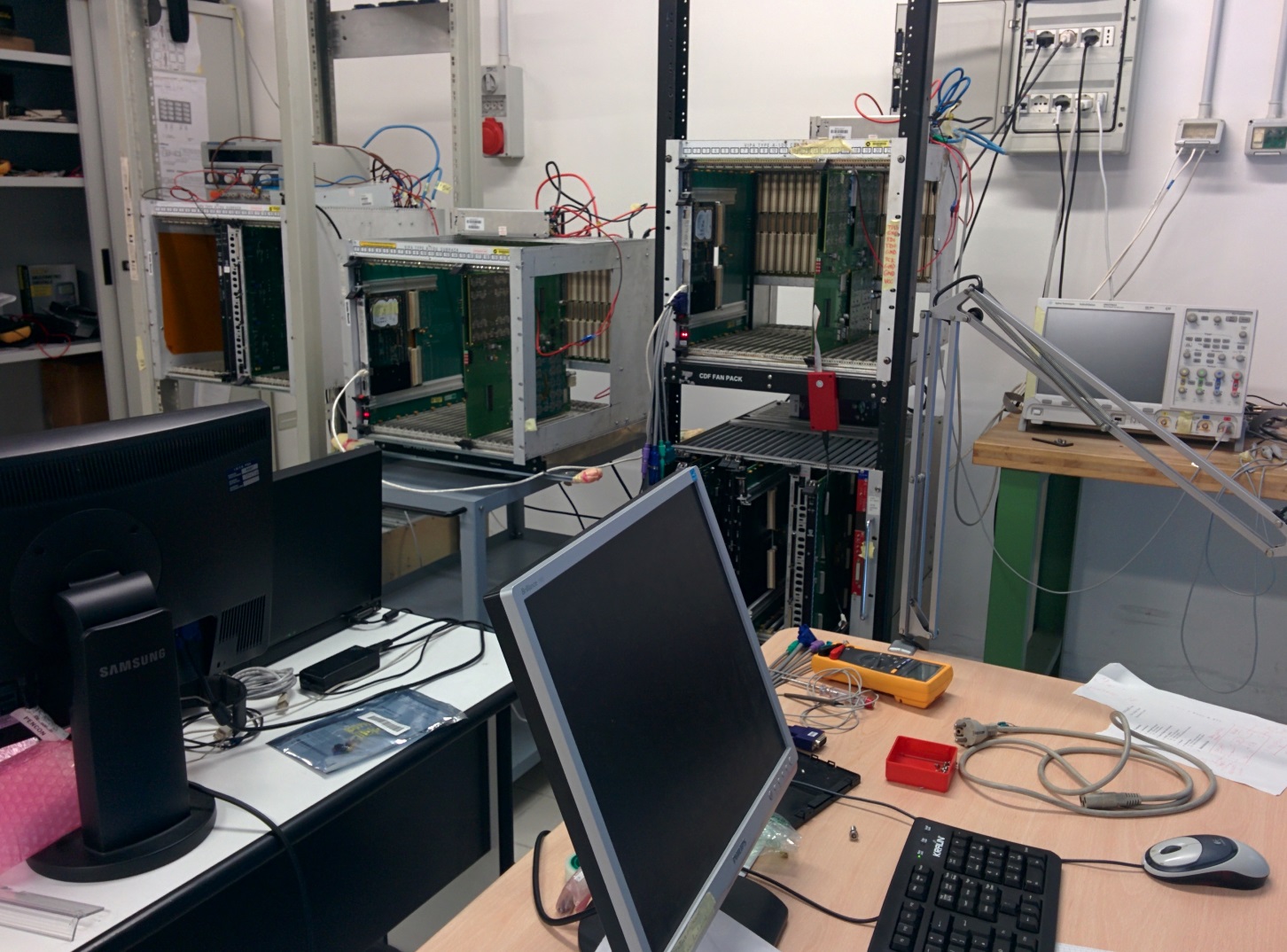 JTAG: Programming FPGA from VME chipsTests before V4 submission   Roberto – Paola - Simone
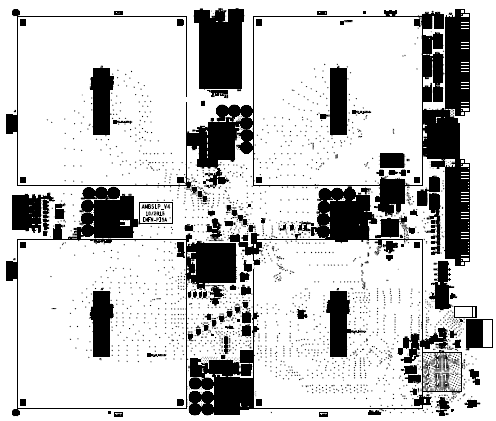 Flash Ram control from VME chipsTests before V4 submission   Marco
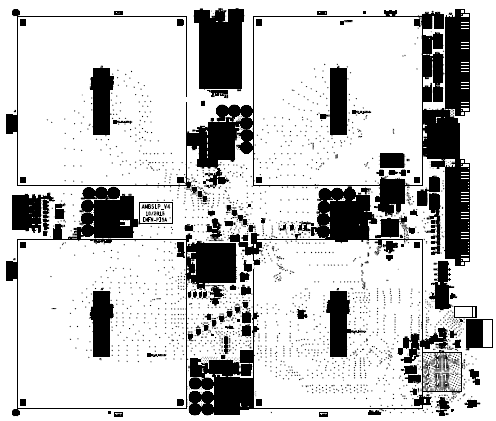 FLASH RAM
VME chip
ROAD chip
Test nuova LAMB - Saverio
Sono in corso
Il Jtag funziona
Da testare le connessioni seriali
Il footprint e’ gia’ stato validato dal setup del singolo chip
Un problema nel piccolo PCB fatto al CERN ci impedisce di avere la totale funzionalita’
Test stand AM06 testsGuido e Francesco
Installato un nuovo setup nella stanza ex-CDF:
 PC avuto dalla trigger room di CDF
Evaluation boards (nuova e vecchia)
Nuova scheda di test (Frascati) con zoccolo ZIF
Nuovo oscilloscopio di sezione 
Stazione anche di CMS con la mezzanina di Perugia
Testata la nuova scheda di Frascati con panino CERN
Contatti con la Microtest questo test stand anda’ alla Microtest
Sviluppo ROAD FW Hikmat-Saverio-Paola
Status  0
Datavalid & Send_road
Count Idle words &send roads
Status 1
NoMoreRoads & Packet
FSM[2]
FSM[3]
Start Packet
Status 2
Road_first
R
Hit_sec
REG
R
REG
NoMoreRoads
Road Time
Status 3
Hit_EE
NoMoreRoads & Packet
!Send_road
Wait Hit_EE
Status 4
EE_sel
Status=6
R
REG
Hit_EE
SPY
Buffers
wr_en_gtp_out = 
rd_en_gtp_in 
OR rd_en_M
Hit Time
Status 5
Tmode
FIFO
End Packet
Status 6
Fifo_in_data
Data
0

1
Send out   ee  word
Status 7
VME_data
FIFO
1


0
FIFO
OUT
Send_road=0
Status 8
Empty_Mon_Fifo
FSM[0]&Hit_sec
ee_signal
Status 9
EE_word
FSM=1
End_packet
1

0
Hit_EE=stop
0

1
FIFO
Monit_data
Hit_time
rd_en_M= (not empty_gtp) 
and not prog_full_gtp_out
0

1
Road_time
1

0
EE_sel
Start_packet
WR_EN_M = Road_first+Hit_sec+ EE_sel
Send_data=start
Road_first
FSM[0]&Road_first
No_more_Road=stop
Software developmentsFederico-Nicolo’-Takashi-Guido-Alberto
Inserire le procedure in Run control (Takashi-Federico)
Rendere il software compatibile con le regole TDAQ (Federico in particolare) 
Produrre tools per gestire bene la AM (Nicolo’ in particolare) 
Produrre tools per tests intensivi del processamento di eventi (Guido in particolare)
Monitoring/debuggingCalliope-Hikmat-Saverio-Alberto-Paola
Produrre FW e SW utile per capire I problemi:

Uso adeguato degli spy buffers
Tools per controllare l’allineamento ed il corretto flusso dei dati
Implementazione di registri e memorie VME per fornire informazione da pubblicare per gli shifters.
InfrastruttureSaverio, Paola, Marco, Hikmat, Mauro, Panagiotis, Ioannis, Agostino
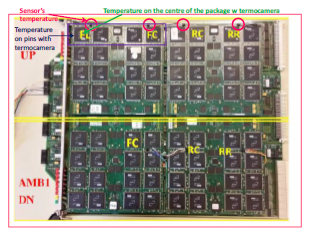 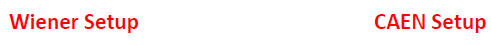 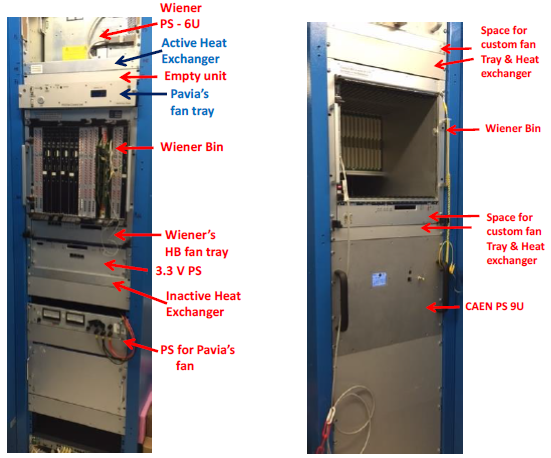 Marco ha collaborato con CAEN
In IAPP per la realizzazione del
Sistema di controllo del 
PS CAEN.
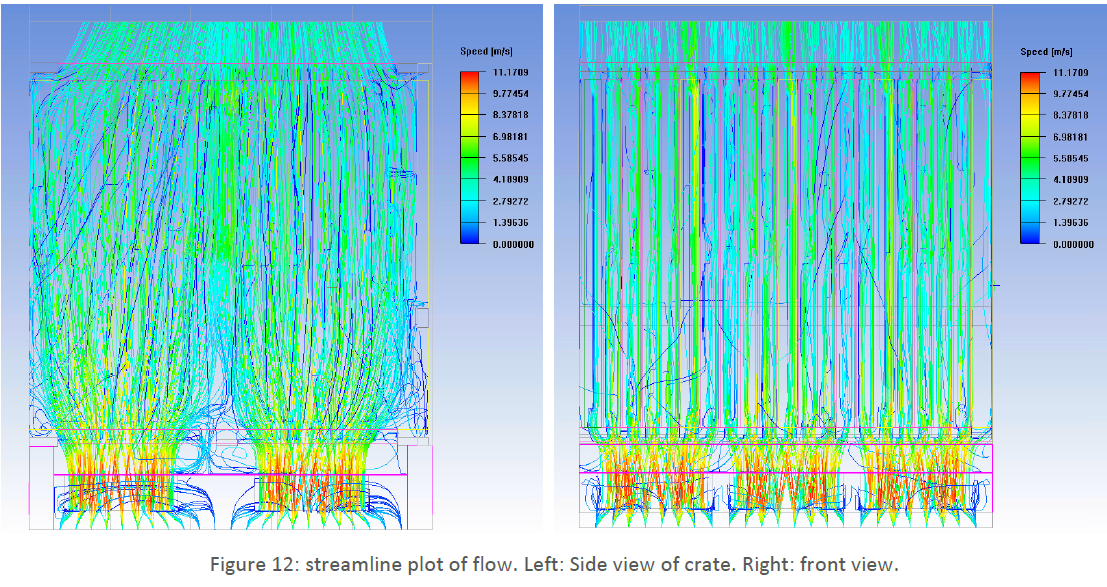 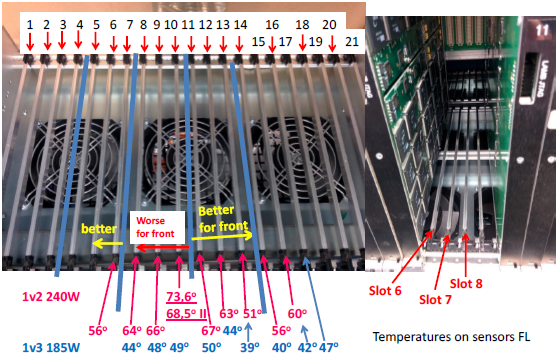 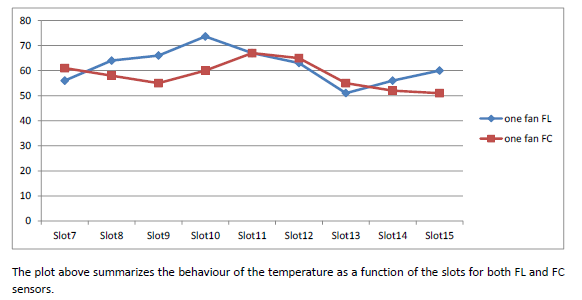 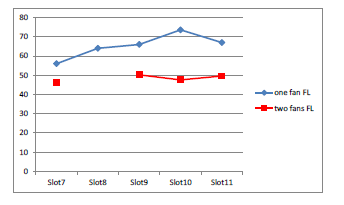 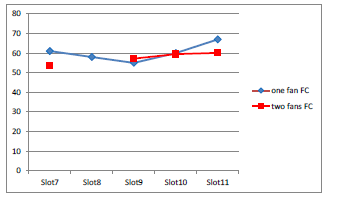 Acquisti - Paola
In corso acquisti dei chips per produzione
In corso ordini per produzione PCB
In corso ordini per montaggio

Anche questo e’ un grosso lavoro, pieno di insidie
INTEGRAZIONE ai TESTs del CERN
FTK e’ entrato ufficialmente con I primi pezzi (DF e IM) nel TDAQ
SHIFTs avviati
Preparazione delle schedules di Italiani – manca personale per partecipare da subito – Inserita PHD student di UNIGE per aiutare Takashi
Guido sta diventando la persona trainante in questo ruolo
Studi di Trigger simulazione HWHikmat – Federico – Akis
Hikmat ha cominciato a studiare eventi con 4 bs. (a) L1 trigger: jets + at list one soft muon (b) L2 trigger: btagging con FTK

Akis sta confrontando le perfomance di un algo di clustering 2D perfetto con quello realistico implementato da Calliope. Effetti da tenere in considerazione: splitting di clusters, calcolo del centroide.  effetti su risoluzione del parametro di impatto.  link con lavoro di Hikmat.
Papers – Conferences – Events (IAPP)
Articolo a IEEE tecnico su AMBSLPV3 (lista autori ridotta, primo autore Saverio)
Poster Saverio a IEEE  articolo globale con integrazione su TNS
Poster Christos a IEEE  articolo su TNS
Hipeak Week a Milano  sessione Imaging organizzata da Calliope
Calliope ad Heidelberg (Laureate Forum)
Articolo su FW e monitoring programmato
Primo Articolo di Imaging dovuto per ora (febbraio)
Partecipazione a Notte dei ricercatori
Notte dei Ricercatori
Siamo nella Brochure dell’INFN!!
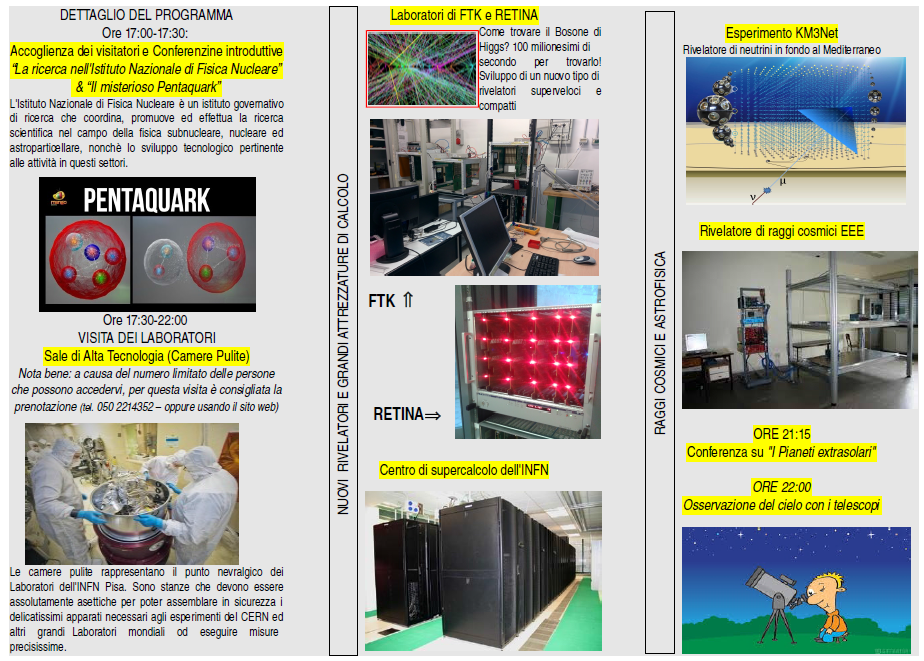 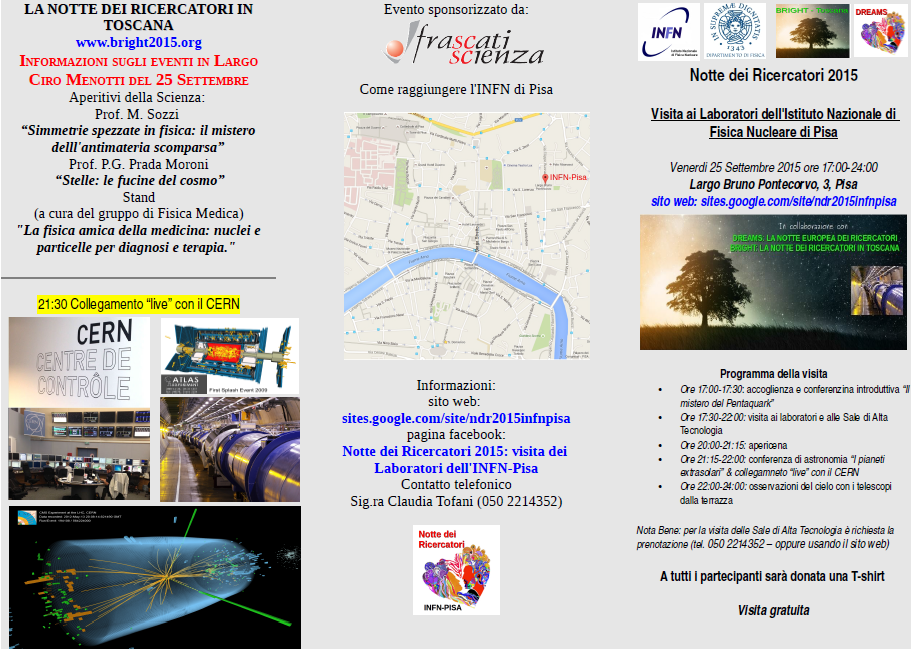 Conclusioni: tanto lavoro in corso
Mi scuso se ho dimenticato qualcosa/qualcuno

Ho avuto poco tempo, sono stanca, e’ facile che mi succeda

Grazie per la pazienza